Эмоции и чувства
Чувство- эмоциональный процесс человека, отражающий субъективное оценочное отношение к реальным или абстрактным объектам







Эмоция- эмоциональный процесс средней продолжительности, отражающий субъективное оценочное отношение к существующим или возможным ситуациям.
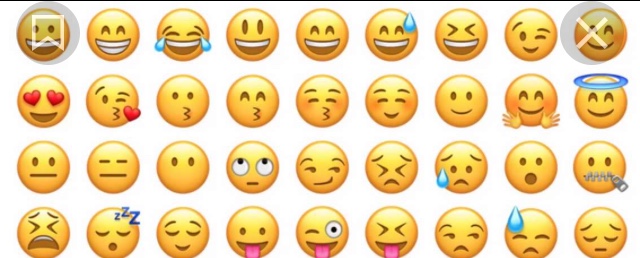 Определение
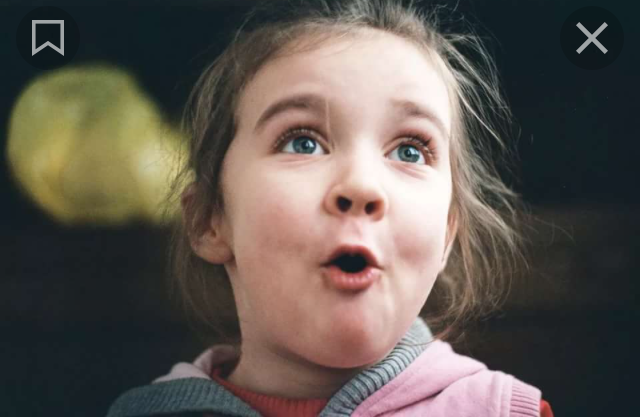 УДИВЛЕНИЕ
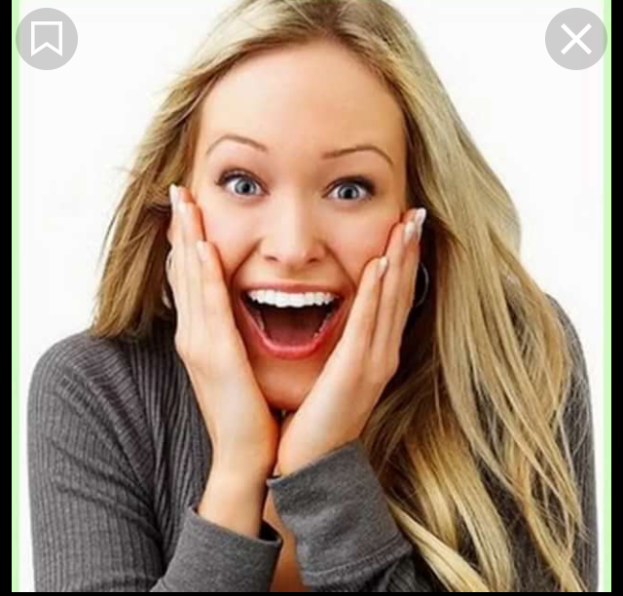 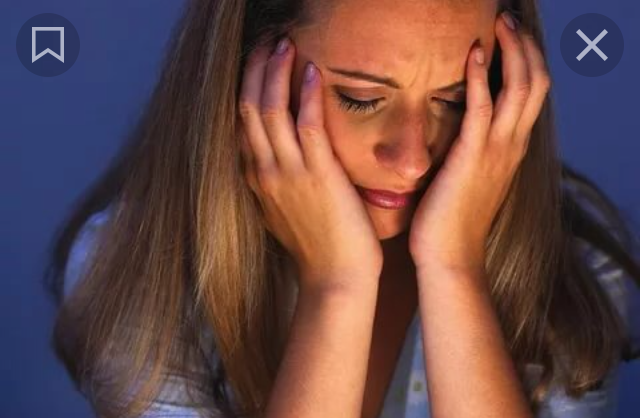 Эмоции
СТРАДАНИЕ
РАДОСТЬ
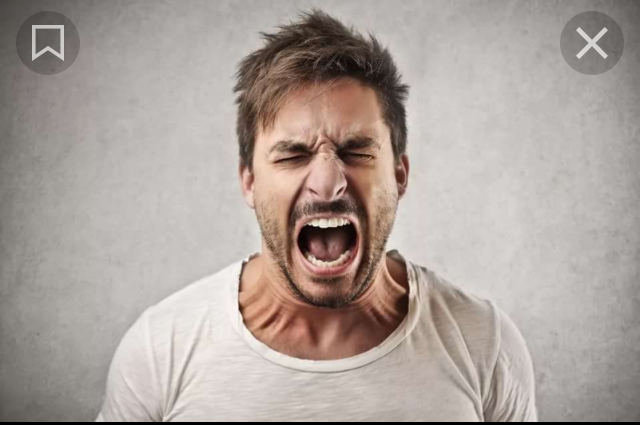 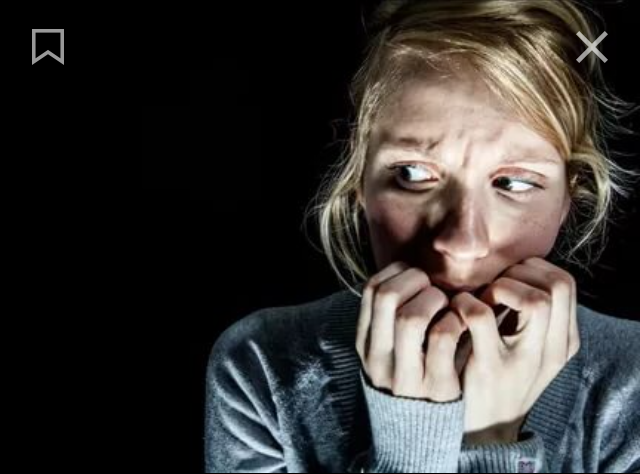 ГНЕВ
СТРАХ
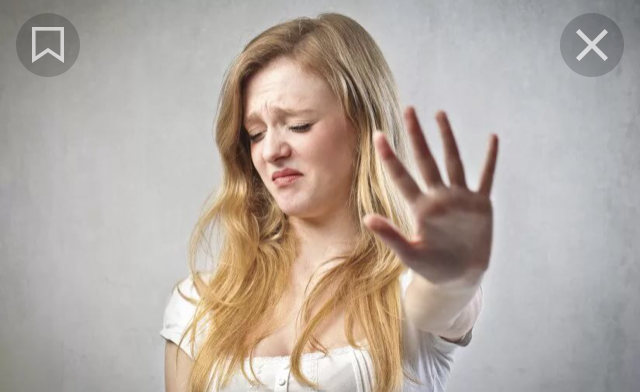 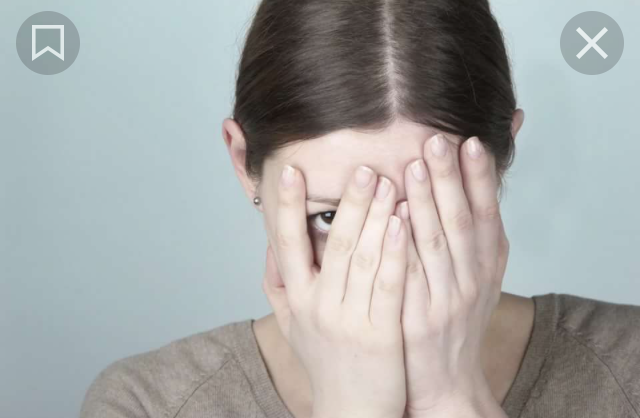 Эмоции
ОТВРАЩЕНИЕ
СТЫД
Типы эмоций
Эмоциональный стресс
Аффект
Настроение
Чувства
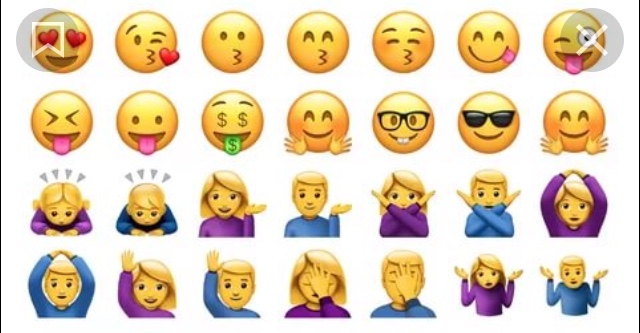 Чувства
Интеллектуальные
Нравственные
Эстетические
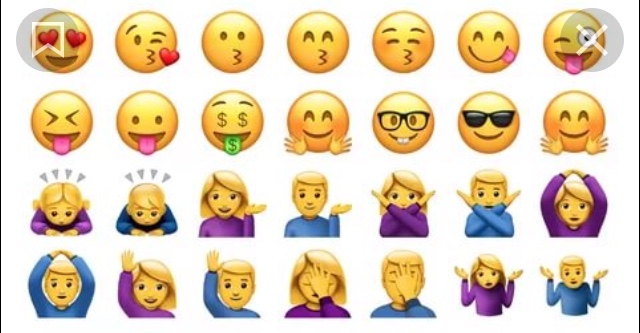 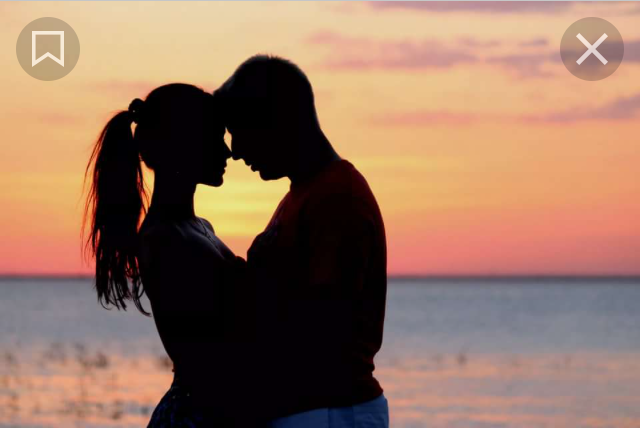 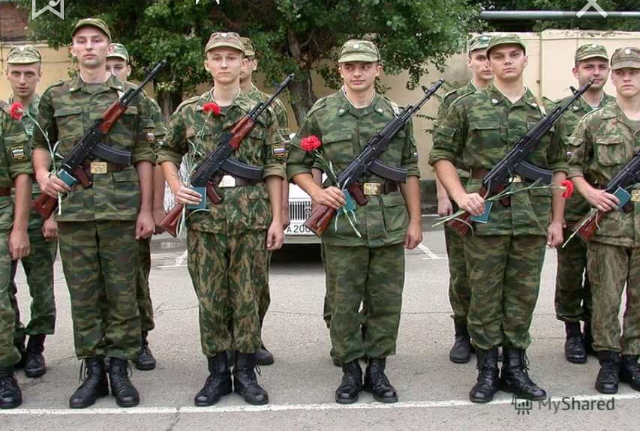 ЛЮБОВЬ
ЧУВСТВО ДОЛГА
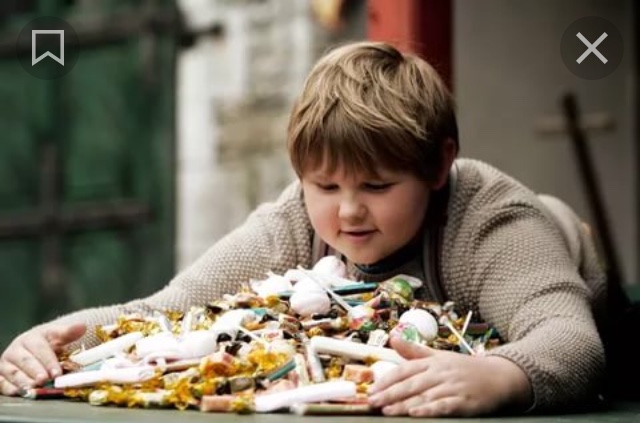 Чувства
ЖАДНОСТЬ
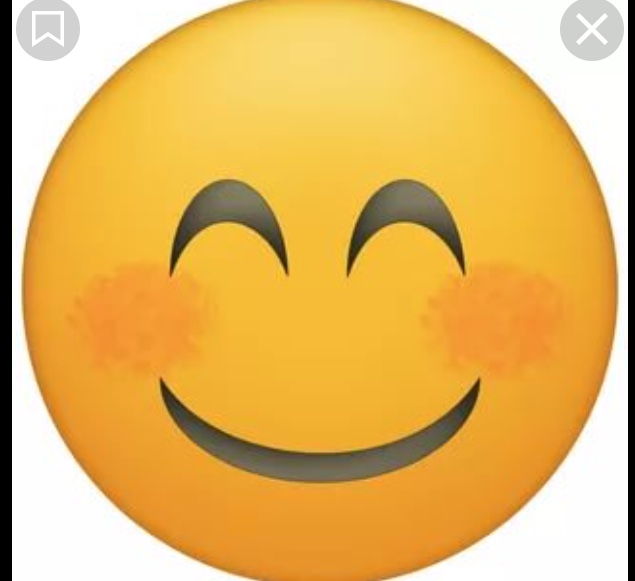 Спасибо за внимание